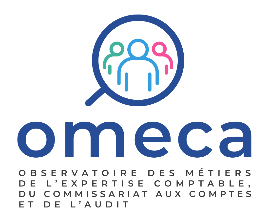 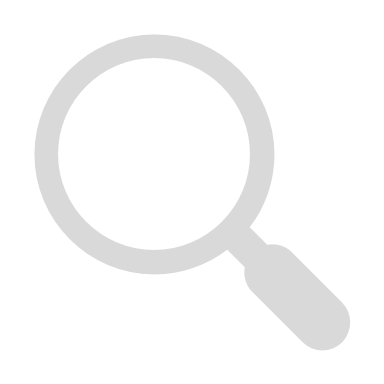 LES FICHES MÉTIERS DE L’OBSERVATOIRE
DIRECTEUR DES RESSOURCES HUMAINES
Domaine d’activité
Famille de métiers
Autres appellations du métier
Directeur des relations humaines, Directeur des relations sociales
Fonctions support
Ressources Humaines
Mission
Activités
Nomenclature PCS
Nomenclature ROME
14375 - Directeur / Directrice des Ressources Humaines -DRH-
372c - Cadres spécialistes des ressources humaines et du recrutement
Le Directeur des Ressources Humaines (DRH) est responsable de la gestion du personnel du cabinet. Il définit et supervise la politique de gestion des ressources humaines selon les orientations stratégiques du cabinet. Son intervention consiste notamment à piloter les relations individuelles et collectives de travail, la politique de recrutement et le développement des compétences des salariés du cabinet.
Définition de la stratégie du pôle RH
Définit la stratégie de gestion des ressources humaines (GRH) du cabinet, en lien avec les directeurs des pôles d’activité et selon le contexte d’activité du cabinet
En déduit, selon le budget de son pôle, les axes stratégiques prioritaires à déployer - politique de recrutement, plans de formation, transformation des processus de gestion administrative du personnel, etc. - et les décline en plans d’actions opérationnels pour ses collaborateurs 
Recueille régulièrement les besoins en RH des différents pôles d’activité afin d’adapter la politique de GRH du cabinet
Participe aux comités de direction de l’entreprise, en tant que garant de la politique de GRH du cabinet
Assure un travail de veille en droit social et de suivi de l’actualité des thématiques liées à la GRH (formation, recrutement, compétences, etc.)
Mise en œuvre de la politique RH
Supervise les activités de gestion administrative du personnel conduites par le pôle RH du cabinet : suivi administratif des entrées et sorties, paie, déclarations aux organismes sociaux, etc.
Assure un travail de suivi régulier des indicateurs sociaux : temps de travail, rémunérations, tenue des entretiens individuels, etc., afin de garantir la conformité des pratiques à la réglementation sociale et à la politique RH du cabinet
Accompagne les dirigeants et responsables dans leurs pratiques managériales, effectue les arbitrages nécessaires dans les cas complexes de gestion du personnel (rupture de contrat de travail, etc.) en échangeant avec l’ensemble des acteurs concernés (manager, salarié…), prévient les contentieux
Pilote la politique de gestion des carrières et de développement des compétences, aux côtés des directeurs de pôle : définition des grades, niveau de rémunération, compétences attendues, formations nécessaires, etc.
Prend en charge, parfois de concert avec le Directeur du pôle juridique, la gestion des relations collectives de travail : prépare et participe aux échanges avec les instances représentatives du personnel, négocie les accords d’entreprise…
Gère la relation commerciale avec les prestataires du pôle RH : cabinets de recrutement, organismes de formation, etc.
Management et pilotage du pôle RH
Définit des procédures de travail de son pôle (process pour la gestion d’un recrutement…) et les modes de management (réunions d’équipe…)
Définit les objectifs des collaborateurs sous sa responsabilité (Chargés de missions RH, Assistants RH), encadre et supervise leur travail 
Pilote le budget de son pôle : contrôle les dépenses, établit des budgets prévisionnels à différentes échéances 
Arbitre les décisions de ressources humaines liées à son pôle d’activité : recrutement, rupture, formation, etc.
Assure le suivi, l’analyse et le reporting des indicateurs clés d’activité de son pôle (nombre de recrutements dans l’année, montant des formations financées par le cabinet, part des salariés ayant connu une mobilité professionnelle, etc.)
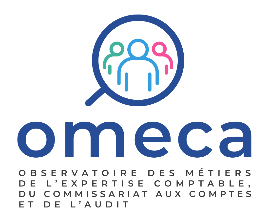 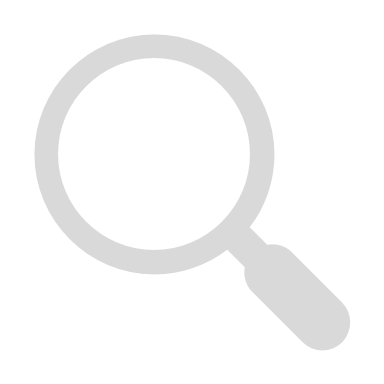 LES FICHES MÉTIERS DE L’OBSERVATOIRE
Directeur des Ressources Humaines
Légende
1
2
3
4
Niveau de base
Niveau avancé
Niveau confirmé
Niveau expert
Macro-compétences spécifiques
Niveau attendu sur la macro-compétence et compétence associée
Macro-compétence
Exemple d’application
Compétences
Réglementations spécifiques au domainede spécialité
Anticiper les évolutions réglementaires relatives au télétravail pour définir la politique du cabinet
Process et méthodologies de travail spécifiques au domaine de spécialité
Déployer une enquête en ligne permettant d’évaluer la qualité de vie au travail des salariés du cabinet
Anticiper les tendances règlementaires, faire évoluer les offres et process de travail en fonction
Concevoir de nouvelles méthodes de collecte, classification et analyse des informations collectées
Intégrer une communication coordonnée online-offline
Coordonner plusieurs projets stratégiques et développer les relais de gestion de projet
Décrypter la dynamique collective d’un groupe de travail et adapter son mode d’animation
Anticiper sa charge de travail sur le long cours afin de s’impliquer sur des projets transverses
Définir la stratégie de son pôle d’activité selon les orientations générales de l’entreprise
Définir une stratégie et une organisation d’entreprise en tenant compte de la réalité du marché du travail
Sécurité des échanges de données 
avec l'externe
Sensibiliser l’équipe du pôle RH aux règles de sécurité d’échange des données des salariés
3
4
4
4
4
3
4
4
3
4
4
2
4
Analyser l’évolution de la masse salariale et présenter aux EC dirigeants les impacts sur la politique de rémunération
Gestion et exploitationd’une base de données
Conduire des analyses avancées, identifier et utiliser les outils d'exploitation adaptés
Production et promotion d’un contenu communicant
Proposer aux EC dirigeants un plan de communication interne et externe sur les besoins en recrutement du cabinet
Sensibiliser ses interlocuteurs au respect des obligations en matière de sécurité des données
Piloter une politique de GPEC en intégrant les enjeux des différents acteurs (salariés, dirigeants, candidats)
Accompagnement des projets de transformation
Faire converger les acteurs autour de la finalité du projet et mettre en valeur les avancées
Macro compétences transverses
Coordonner plusieurs projets de GRH : implantation d’un SIRH, gestion des recrutements, etc.
Pilotage de missions
Conduire une négociation avec les instances représentatives du personnel
Communication écrite et orale
Identifier les forces et axes d’amélioration de l’équipe, anticiper et gérer les problématiques collectives
Définir les périmètres d’intervention de chaque membre du pôle RH pour garantir l’efficacité collective
Management d’une équipe interne et/ou externe
Se dégager du temps pour déployer des projets de développement RH innovants
Organisation et planification du travail
Mettre en place une organisation de travail garantissant la confidentialité des rémunérations des salariés
Garantir une organisation du travail respectant la confidentialité et les règles déontologiques à l’échelle du cabinet
Confidentialité et déontologie
Adapter les canaux de recrutement mobilisés pour répondre aux enjeux de recrutement du cabinet
Pilotage de la performance d'une organisation
Structurer une politique de rémunération répondant aux enjeux de tension sur certains métiers
Recrutement et intégration 
des ressources humaines
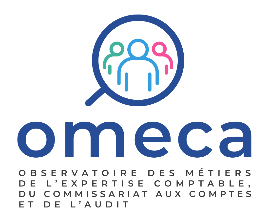 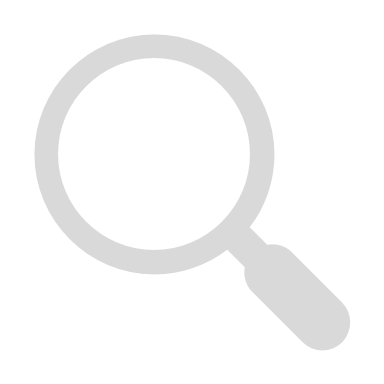 LES FICHES MÉTIERS DE L’OBSERVATOIRE
Directeur des Ressources Humaines
Variabilité du métier
Prérequis pour l’exercice du métier
Selon la taille du cabinet
Formation initiale
Dans les cabinets de petite et moyenne taille, la fonction de DRH est fréquemment prise en charge par l’EC dirigeant ou par le Directeur Administratif et Financier. Dans ceux embauchant un DRH, celui-ci peut être impliqué directement sur des activités opérationnelles de gestion administrative du personnel, de la paie, du recrutement (rédaction et publication des offres…) ou de la formation (préparation des demandes de prise en charge…). Il peut également intervenir en tant qu’expert sur des projets de conseil en matière RH et social pour des clients du cabinet.
Dans les cabinets de grande taille, le DRH supervise plusieurs équipes spécialisées par process RH (recrutement, développement RH, paie, etc.) et intervient plus fréquemment dans la gestion des relations sociales du cabinet. Ses activités sont davantage dédiées aux missions de management et de gestion de projets.
Bac+5 minimum en GRH, par exemple :
Master 2 en GRH, droit du travail, psychologie du travail, sociologie du travail, etc. à l’université
École de commerce ou IEP (spécialisation GRH idéalement)
Conditions d’exercice
Profil recommandé pour le personnel expérimenté s’orientant vers ce métier
Assistant RH ou Chargé de missions RH en cabinet d’expert-comptable ou en entreprise (après plusieurs années d’expérience)
Consultant RH en cabinet de conseil ou d’expert-comptable (après plusieurs années d’expérience)
Directeur social en cabinet d’expert-comptable ou en entreprise
Formations prioritaires en cours de carrière
Actualités en droit social, prévention des contentieux en matière de relations individuelles et collectives au travail
Actualités sur les thématiques de GRH (plans de formation, logiciels de GRH, outils de recrutement, RSE, etc.)
Formations en gestion de projet et stratégie d’entreprise
Selon les spécialités du cabinet
Selon l’organisation et la spécialité du cabinet (activités d’expertise-comptable, d’audit, de conseil, développement des fonctions support, etc.), le DRH peut : 
Echanger plus ou moins régulièrement en anglais, en particulier dans les cabinets employant des salariés anglophones ou gérant des dossiers avec une dimension internationale
Intervenir dans la définition et le développement de la communication interne du cabinet.
Tendances d’évolution du métier
Approfondissement des compétences en matière de prospective, de gestion stratégique des ressources humaines et de gestion de projet en vue d’accompagner l’adaptation des compétences des collaborateurs du cabinet aux évolutions du marché
Montée en compétences en droit social requise pour faire face à l’évolution quasi-constante de l’arsenal règlementaire
Approfondissement de la capacité à s’appuyer sur une démarche de veille concurrentielle sur les aspects de GRH, de marque employeur, de fidélisation des collaborateurs pour orienter sa pratique
Renforcement des compétences sur les thématiques d’intégration de la diversité dans la politique RH : RSE, égalité Femmes-Hommes, inclusion du handicap, etc.
Selon l’expérience du professionnel
Avec l’expérience, possibilités d’encadrement d’une équipe plus étoffée ou de plusieurs équipes, et, par conséquent, augmentation des activités managériales et de pilotage
Hausse de la participation à la définition de la stratégie globale du cabinet, à mesure que l’expérience s’accroît
Relations professionnelles internes : Chargé de missions RH, Assistant RH, EC dirigeants, directeurs des pôles d’activité (Directeur de mission d’audit, Directeur social, Directeur Administratif et Financier, Directeur SI, etc.), Chefs de mission, ensemble des salariés plus ou moins régulièrement selon les sujets individuels
Relations professionnelles externes : prestataires du cabinet (cabinet de recrutement, cabinet de conseil, éditeur de logiciel, etc.) 
Télétravail : possible pour une partie significative des activités mais la nécessité d’un contact physique régulier avec les collaborateurs pour assurer un lien managérial et participer à certaines réunions peut limiter le recours au télétravail
Perspectives professionnelles
Postes de direction RH en entreprise : Directeur des Ressources Humaines, Directeur des relations sociales, Directeur du développement RH, Directeur de la paie…
Consultant en Ressources Humaines ou Directeur social en cabinet d’expert-comptable